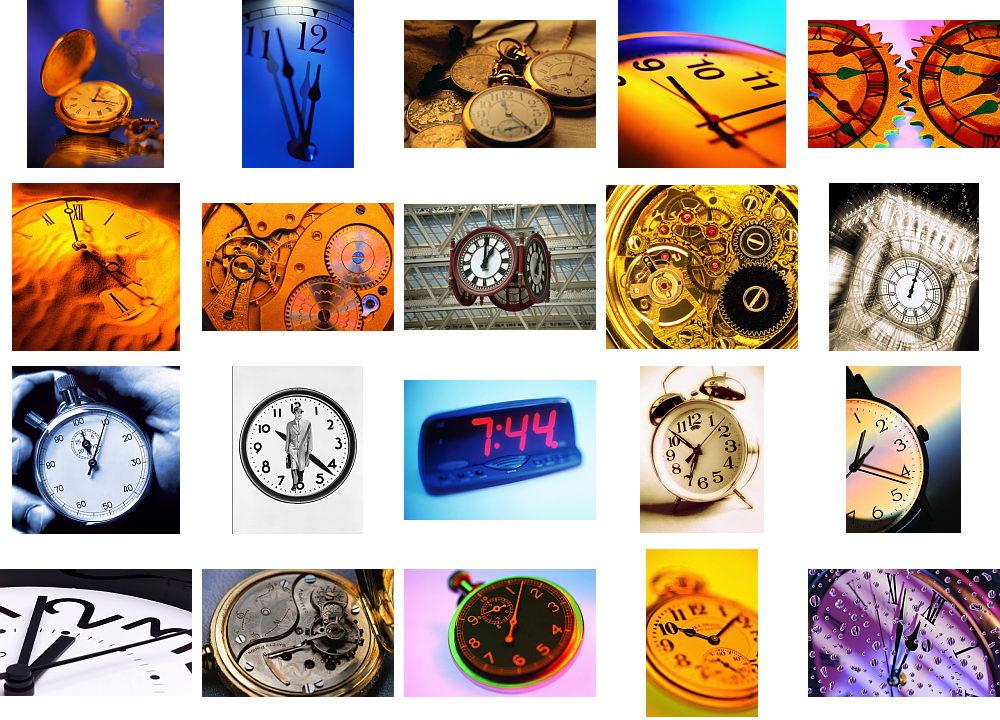 КАКИЕ БЫВАЮТ ЧАСЫ
Гр. «Родничок»
Воспитатели: Павлова Н.А., Сиверцева А.С.
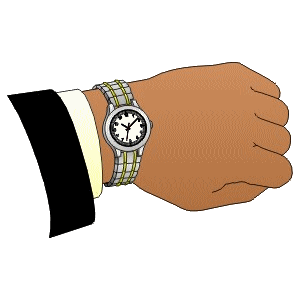 НАРУЧНЫЕ
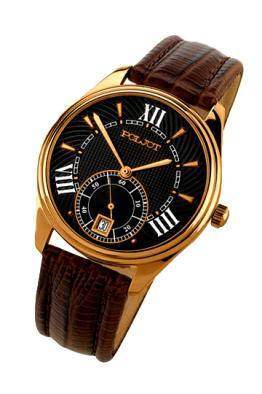 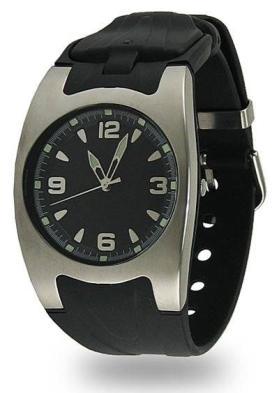 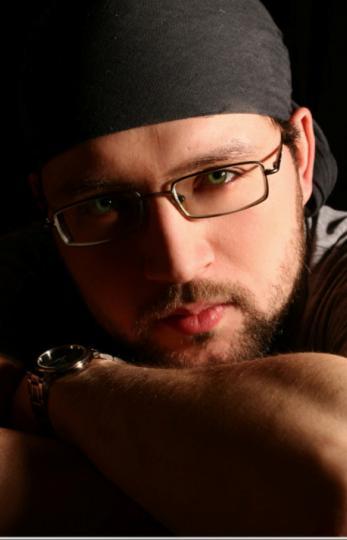 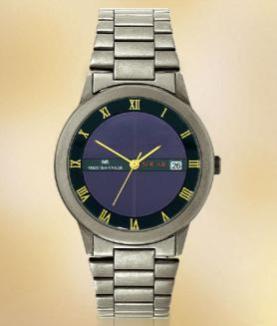 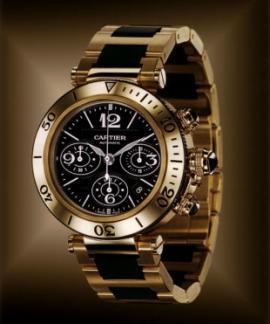 МУЖСКИЕ
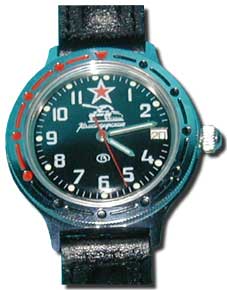 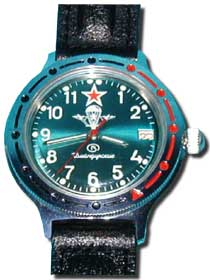 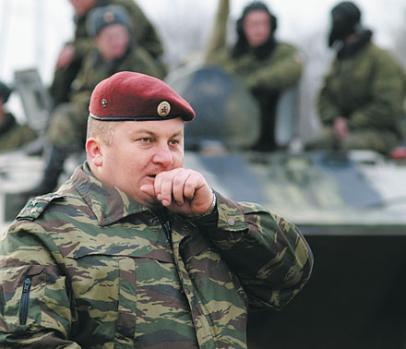 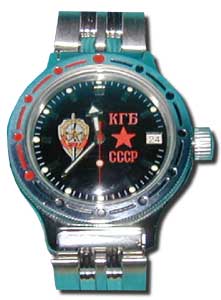 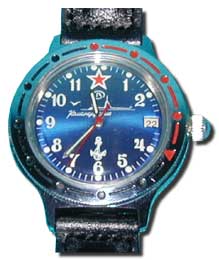 КОМАНДИРСКИЕ
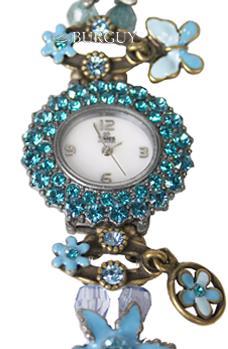 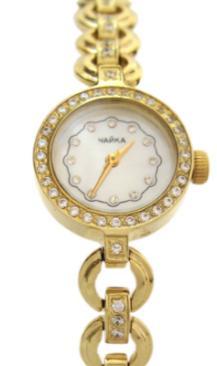 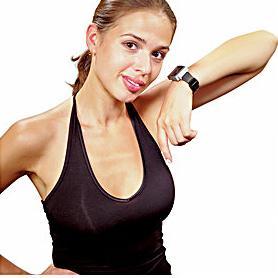 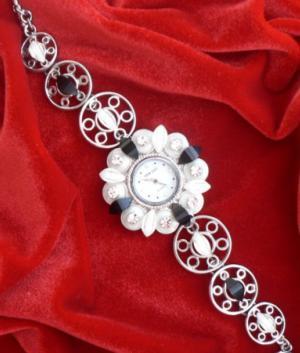 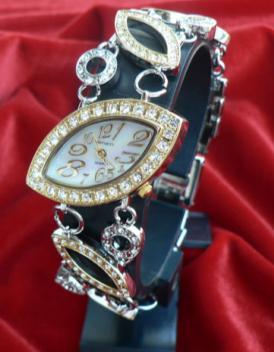 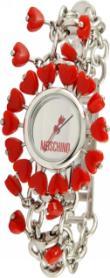 ЖЕНСКИЕ
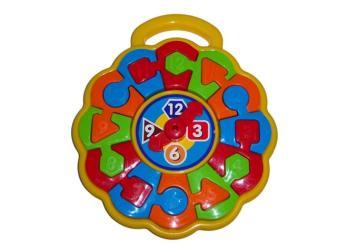 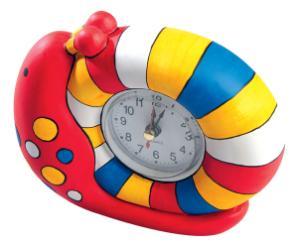 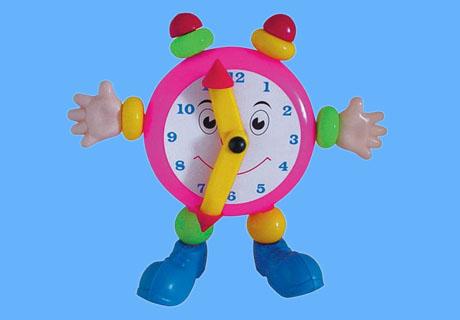 ДЕТСКИЕ
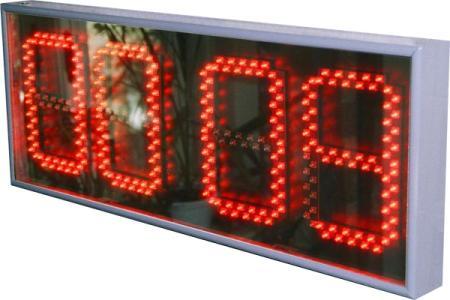 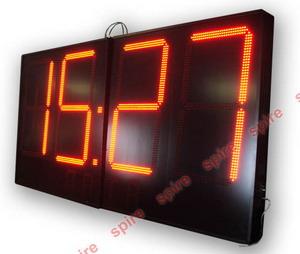 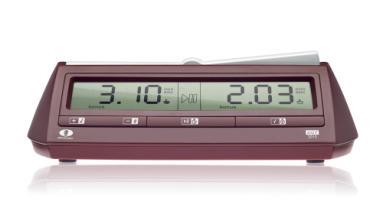 ЭЛЕКТРОННЫЕ
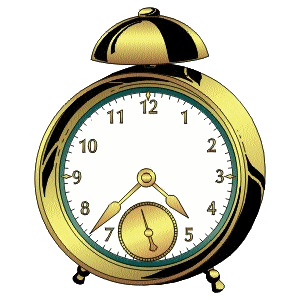 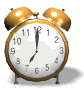 БУДИЛЬНИК
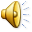 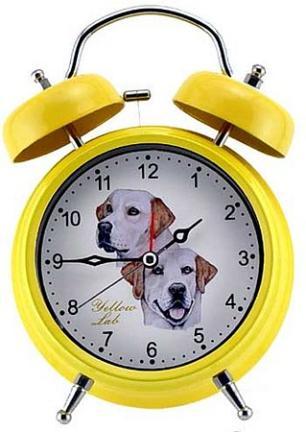 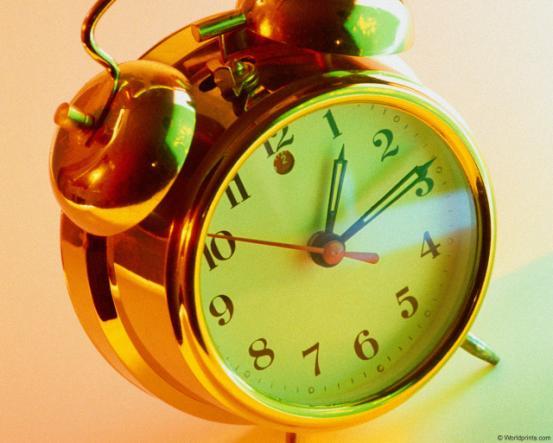 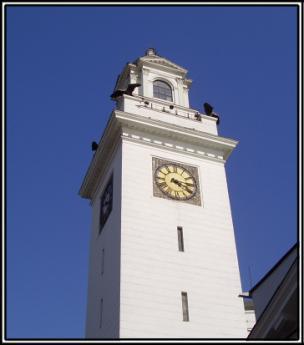 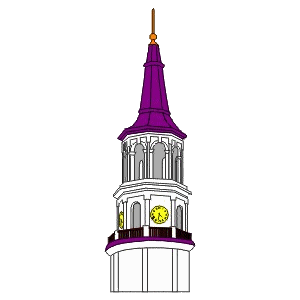 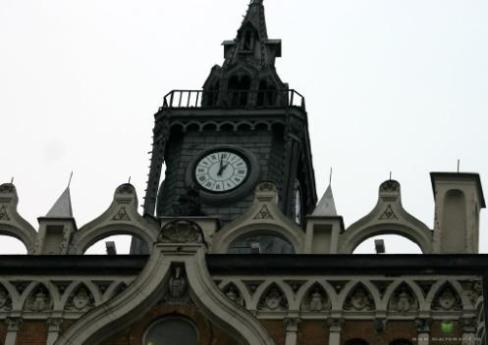 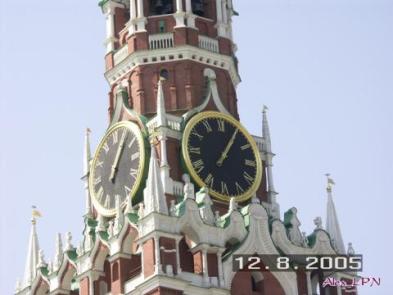 БАШЕННЫЕ
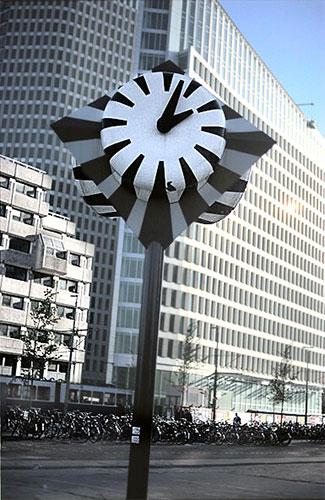 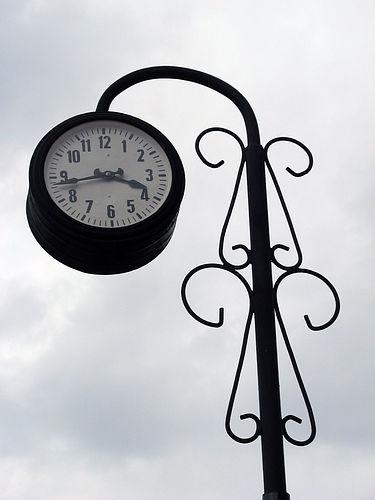 УЛИЧНЫЕ
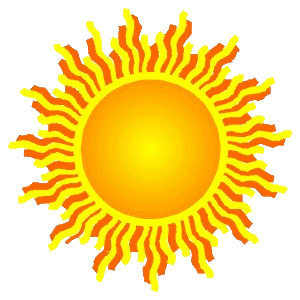 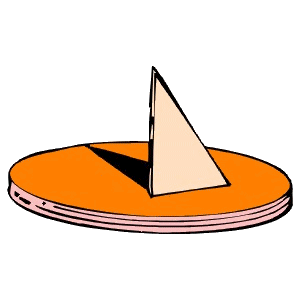 СОЛНЕЧНЫЕ
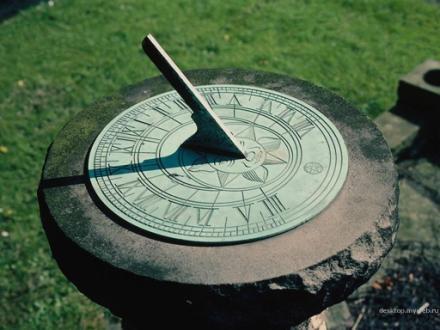 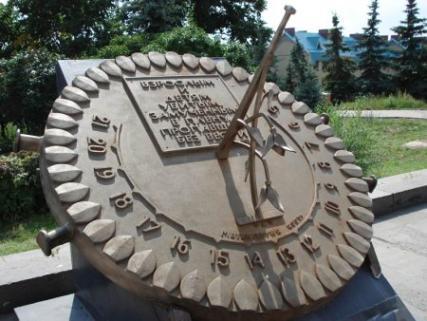 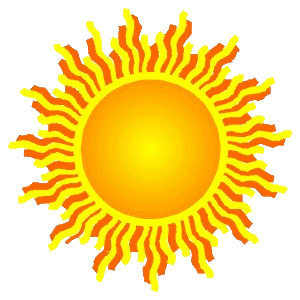 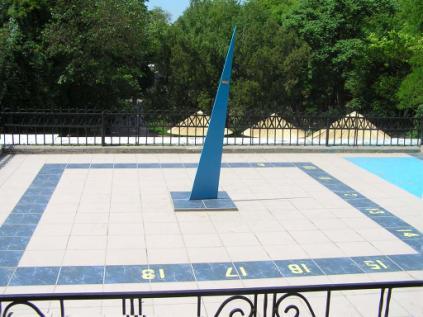 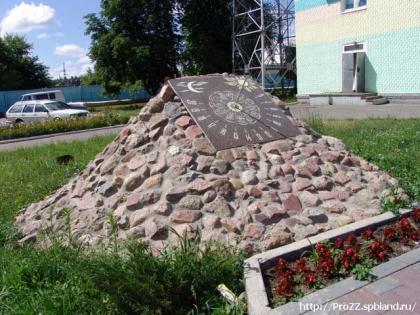 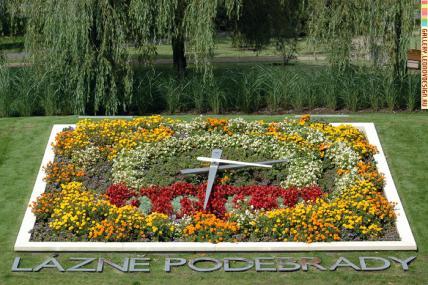 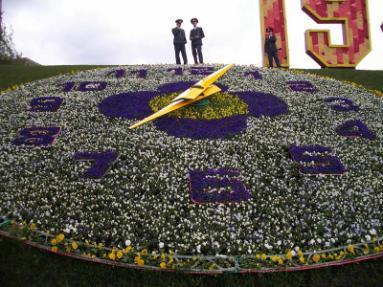 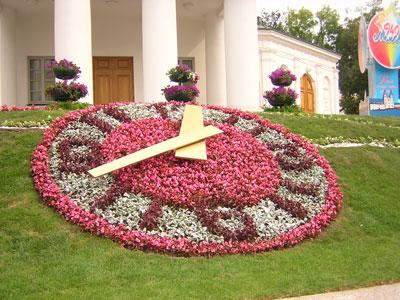 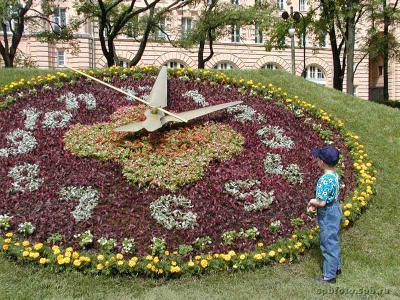 ЦВЕТОЧНЫЕ
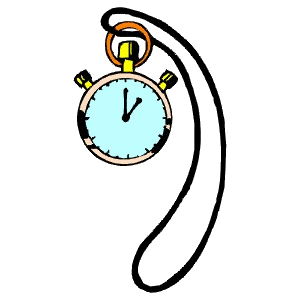 КАРМАННЫЕ
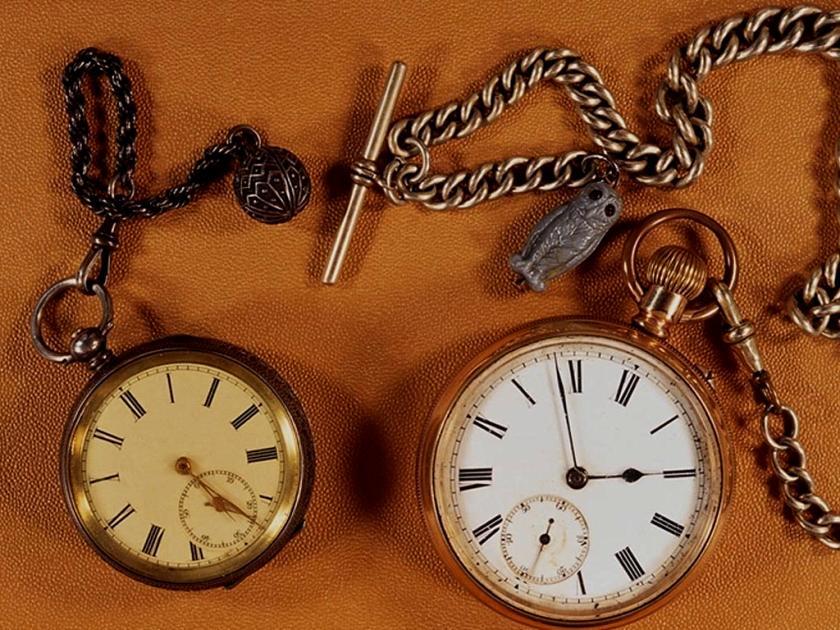 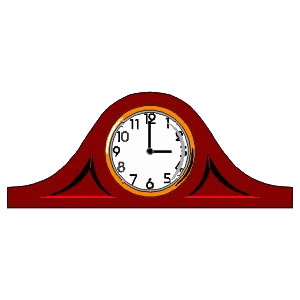 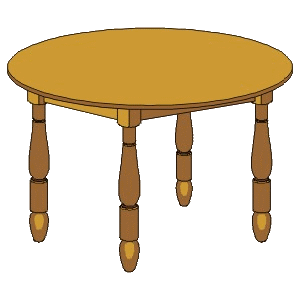 НАСТОЛЬНЫЕ
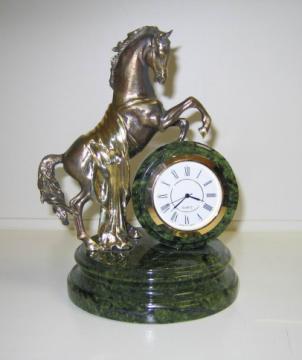 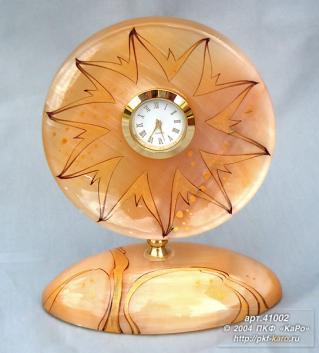 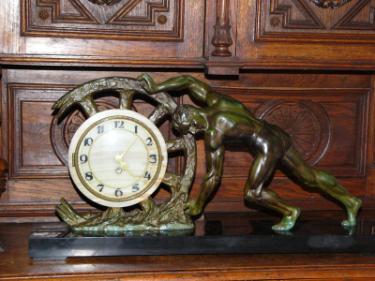 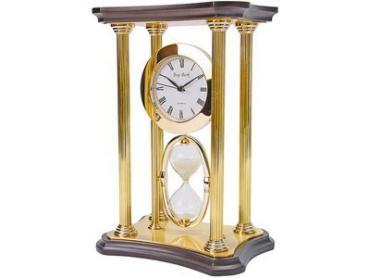 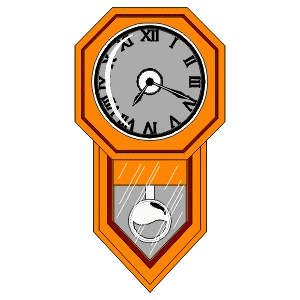 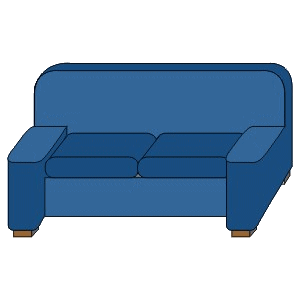 НАСТЕННЫЕ
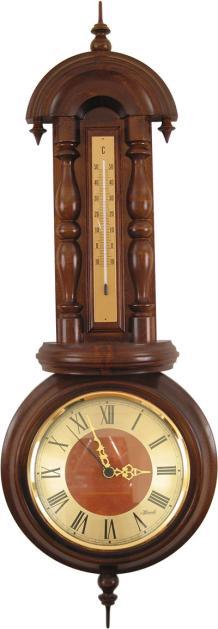 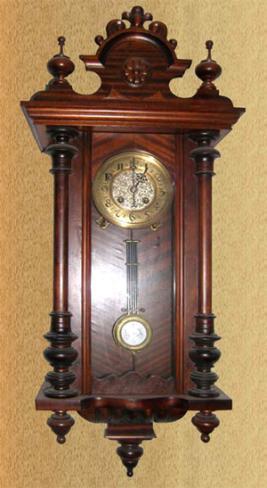 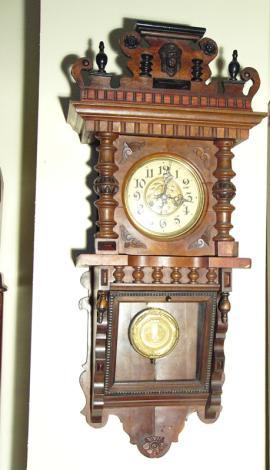 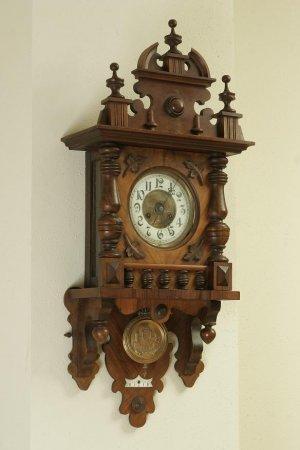 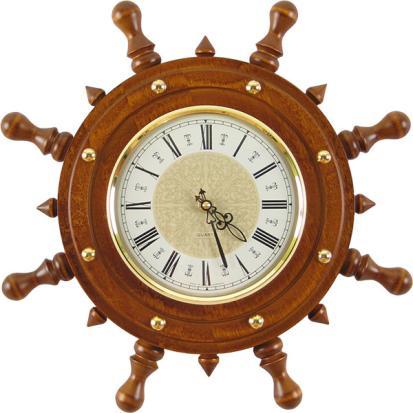 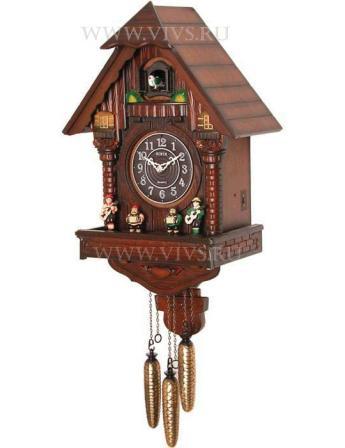 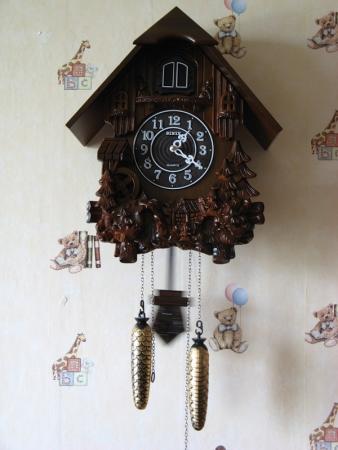 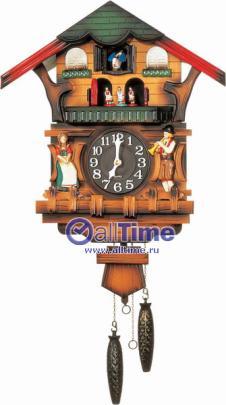 ХОДИКИ
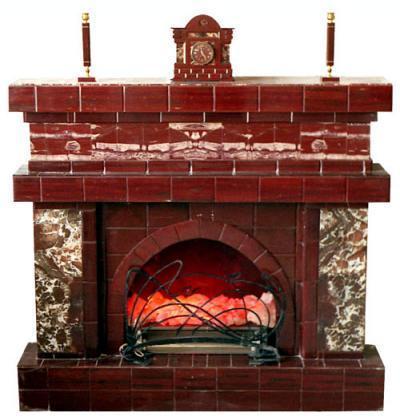 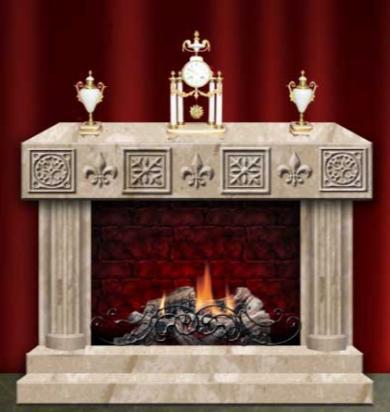 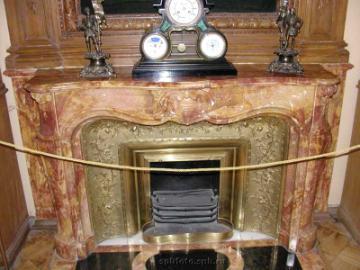 КАМИНННЫЕ
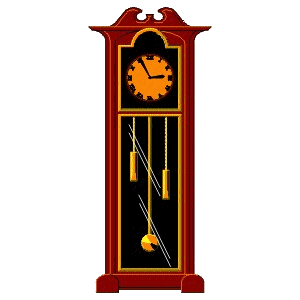 НАПОЛЬНЫЕ
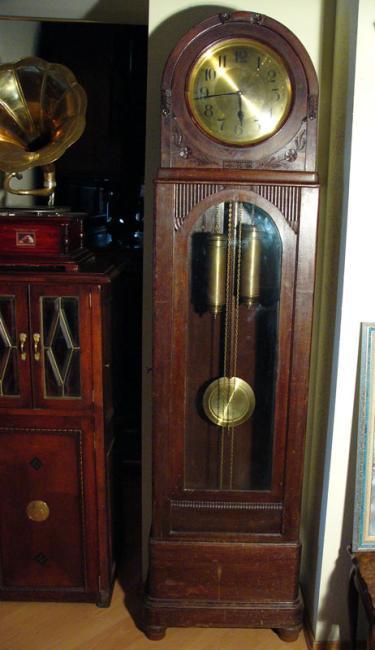 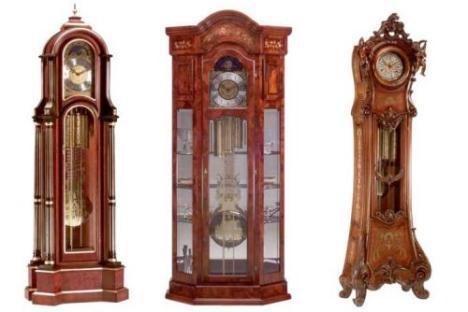 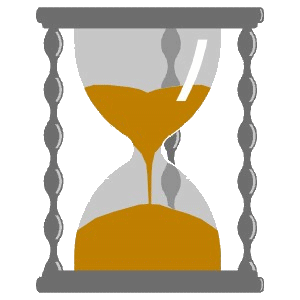 ПЕСОЧНЫЕ
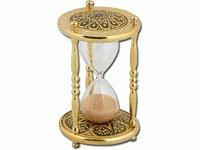 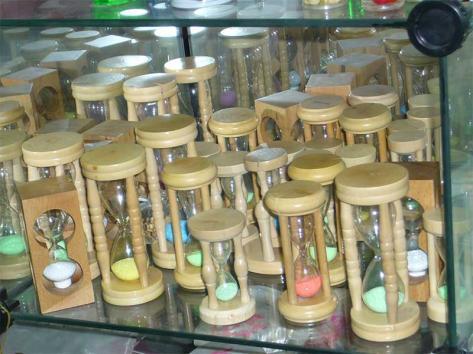 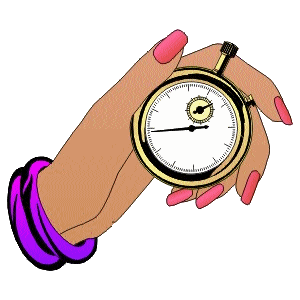 СЕКУНДОМЕР
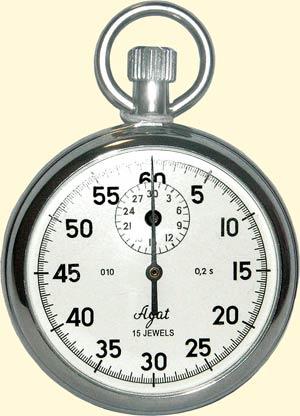 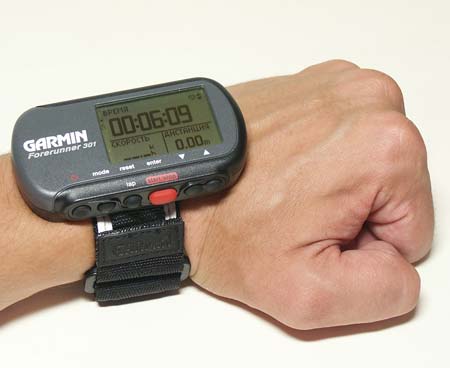